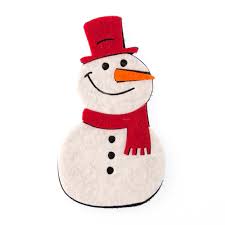 YARIYIL TATİLİ
Psikolojik Danışman Öznur Sarıkaş
Prof. Dr. Necmettin Erbakan Anadolu Lisesi Rehberlik-Psikolojik Danışma Servisi
TATİLİ NASIL GEÇİRMELİ?
İlk birkaç gün aylaklık etme zamanı!
Fakat birkaç günden fazla sürmemeli.
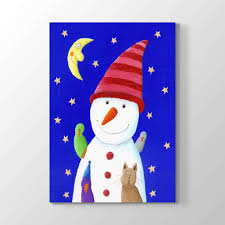 Tatil süresince…
Günde 2-3 saat zorlanılan derslerde…
 
 konu çalışma
konu tekrarı
          soru çözümü vb…
Tatilin başında planlama yapmak
 Bir tatil hedefi oluşturmak
Bunu yazmak
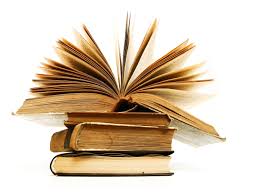 Tatil boyunca…
Hangi kitaplar hangi zaman diliminde?

Teknolojik araçlar hangi saatler arasında?
  
Hangi derslerin hangi konuları?
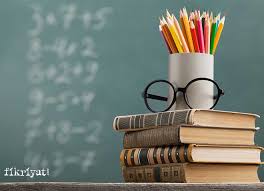 Tatil süresince…
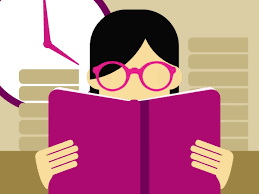 Ailece okuma saatleri belirleyin ve bu zaman diliminde ailece okuyun!
Tatil süresince…
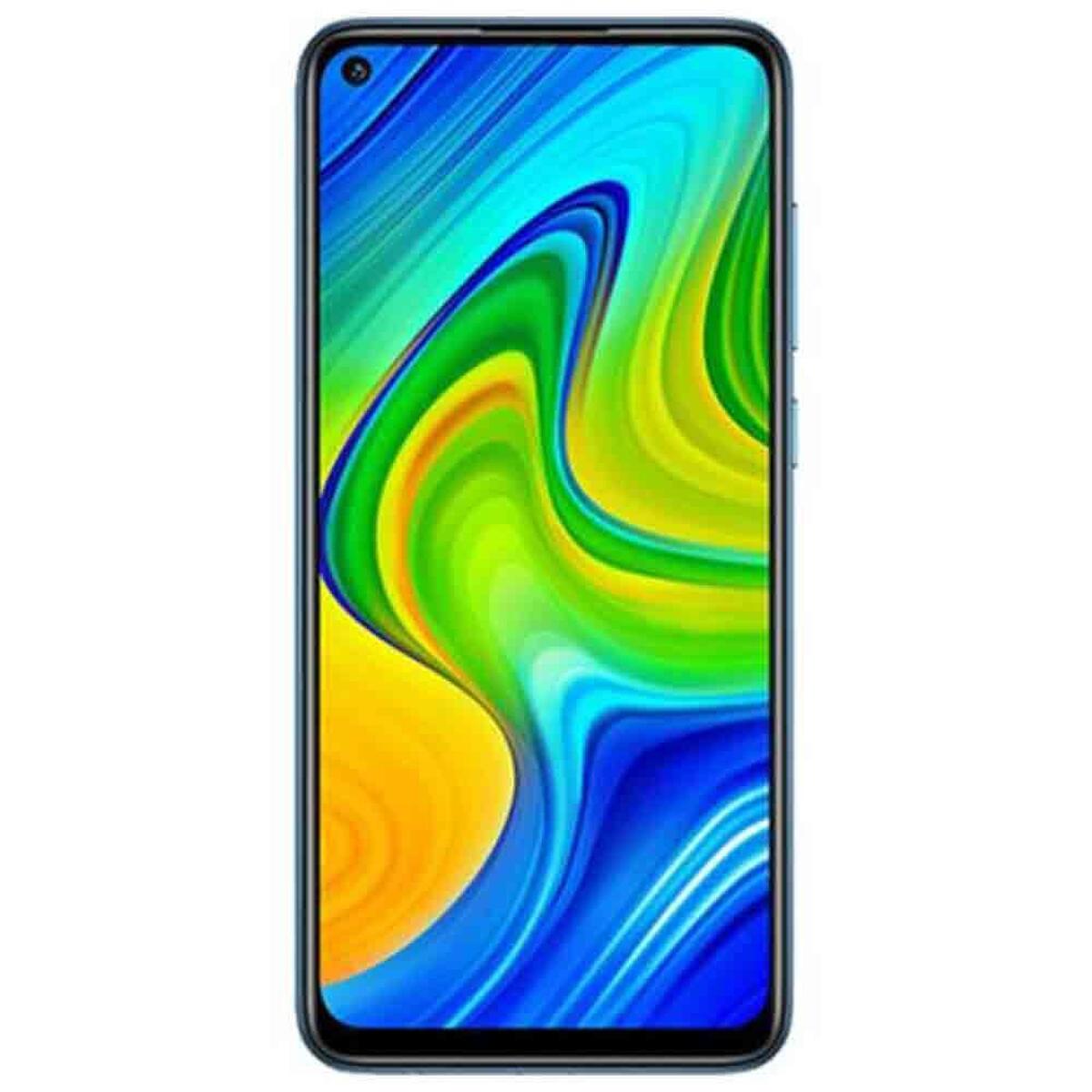 Bilgisayar, tablet, cep telefonu vb. teknolojik araçlar olabildiğince az kullanılmalı
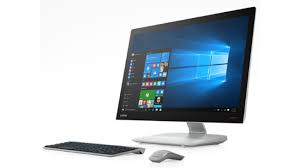 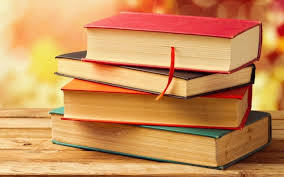 Tatil Okuma Önerisi
Ataleti Yenmek--- Mümin Sekman